KEBIJAKAN NASIONALTENTANGPENUNTASAN BUTA AKSARA
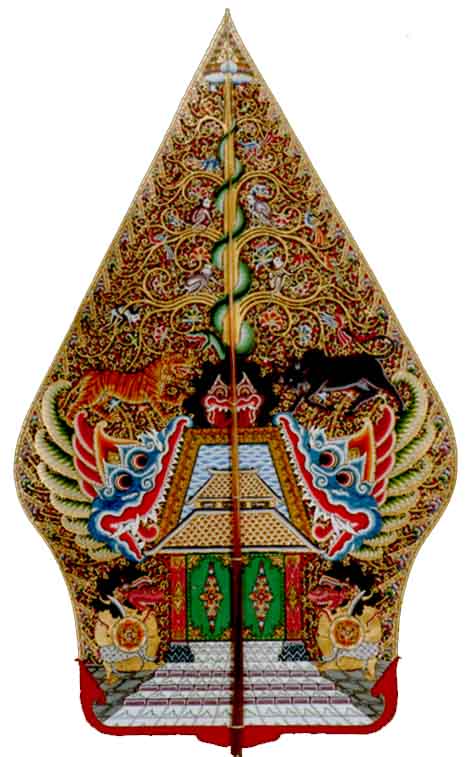 Burhan Nurgiyantoro 
Lembaga Pengabdian kepada Masyarakat (LPM)
Universitas Negeri Yogyakarta (UNY)
Paser, Kaltim, 16-18 Juni 2011
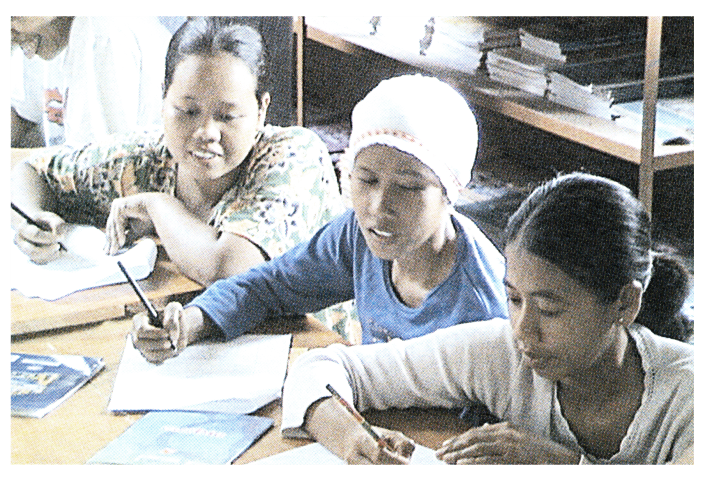 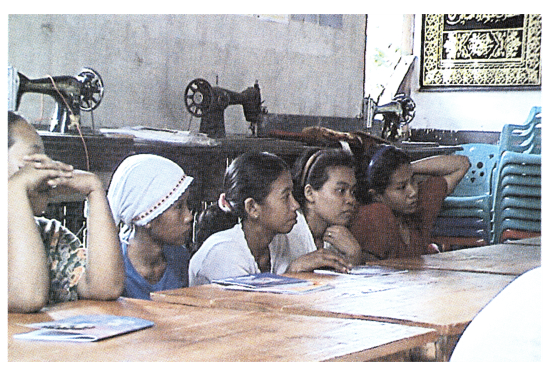 PEMBERANTASAN BUTA AKSARA 
DI INDONESIA
DASAR PEMIKIRAN
FILOSOFI
Belajar berlangsung sepanjang hayat
 Manusia itu pembelajar
HUKUM
Semua Warga negara berhak mendapatkan  
     pendidikan (UUD)
  Pendidikan nonformal meliputi …pendidikan   
     keaksaraan….(UU Sisdiknas, 2003, pasal 26)
2
DASAR  KEBIJAKAN (1)
Undang-undang Dasar 1945, pasal 31 ayat (2)
Deklarasi Dakar 2000: menurunkan angka buta aksara orang dewasa, khususnya perempuan, sebesar 50% pada akhir tahun 2015
Undang-undang Republik Indonesia Nomor 20 tahun 2003 tentang Sistem Pendidikan Nasional, pasal 5 ayat (1) dan (5), pasal 11 ayat (1), dan pasal 26.
Peraturan Presiden Republik Indonesia Nomor 7 Tahun 2005 tentang Rencana Pembangunan Jangka Menengah Nasional Tahun 2004-2009.
Instruksi Presiden Republik Indonesia Nomor 5 Tahun 2006 tentang Gerakan Nasional Percepatan Penuntasan Wajib Belajar Pendidikan Dasar Sembilan Tahun dan Pemberantasan Buta Aksara.
Keputusan Menteri Koordinator Bidang Kesejahteraan Rakyat Nomor 22/KEP/MENKO/ KESRA/IX/2006 tentang Pembentukan Tim Koordinasi  Nasional Percepatan Penuntasan Wajib Belajar Pendidikan Dasar Sembilan Tahun dan Pemberantasan Buta Aksara (GNP-PWB/PBA).
Dasar Kebijakan (2)
Peraturan Bersama antara Menteri Negara Pemberdayaan Perempuan, Menteri Dalam Negeri, dan Menteri Pendidikan Nasional Nomor 17/Men.PP/Dep.II/VII/2005, Nomor 28A Tahun 2005, dan Nomor 1/PB/2005 tentang Percepatan Pemberantasan Buta Aksara Perempuan. 
Peraturan Menteri Pendidikan Nasional Republik Indonesia Nomor 35 Tahun 2006 tentang Pedoman Pelaksanaan Gerakan Nasional Percepatan Penuntasan Wajib Belajar Pendidikan Dasar Sembilan Tahun dan Pemberantasan Buta Aksara.
Rencana Strategis Departemen Pendidikan Nasional Tahun 2005-2009.
Keputusan Mendiknas Nomor 009 Tahun 2007 tentang Pembentukan Sekretariat Tim Koordinasi Nasional GNP-PWB/PBA.
PENTINGNYAPEMBERANTASAN BUTA AKSARA(1)
Pertama:
      Melek aksara merupakan hak dasar bagi setiap orang dan sekaligus sebagai kunci pembuka bagi pemerolehan hak-hak dasar lainnya.

     Kedua:
     Masalah buta aksara sangat terkait dengan:
Kemiskinan
Kebodohan  
Keterbelakangan, dan
Ketidakberdayaan
PENTINGNYAPEMBERANTASAN BUTA AKSARA (2)
Ketiga:
Buta aksara berdampak terhadap pembangunan bangsa, yakni:
Rendahnya produktivitas masyarakat
Rendahnya kesadaran untuk menyekolahkan anak/keluarganya
Rendahnya kemampuan mengakses informasi
Sulit menerima inovasi (pembaharuan)
Rendahnya indeks pembangunan manusia
Pemberantasan Buta Aksara Berdampak Langsung terhadap:
Menurunnya angka kematian bayi dan ibu melahirkan
Meningkatnya kesadaran masyarakat  untuk   
     menyekolahkan anaknya sampai tamat Sekolah Dasar
Berhasilnya pelaksanaan Program Keluarga Berencana
Naiknya tingkat gizi masyarakat
Naiknya penghasilan masyarakat
Naiknya usia harapan hidup masyarakat
Naiknya partisipasi masyarakat terhadap program pembangunan
Masyarakat semakin demokratis.
Studi UNESCO (2006) terhadap negara berpenduduk buta aksara besar menunjukkan bahwa PBA berdampak langsung terhadap:
Menurunnya angka kematian bayi dan ibu melahirkan
Meningkatnya kesadaran masyarakat  untuk menyekolahkan anaknya minimal tamat sekolah dasar
Berhasilnya pelaksanaan program keluarga berencana
Naiknya tingkat gizi masyarakat
Naiknya penghasilan masyarakat
Naiknya usia harapan hidup masyarakat
Naiknya partisipasi masyarakat terhadap program  pembangunan
Meningkatnya sikap dan perilaku demokratis masyarakat
BUTA AKSARA SEBAGAI KOMPONEN PENTING HDI
Angka Melek Huruf Orang Dewasa
Rata-Rata Usia Harapan Hidup
Rata-rata Lama Pendidikan
Pengeluaran Per Kapita (Purchasing Power Parity)
Indeks Pendidikan
Indeks Perekonomian
Indeks Kesehatan
HUMAN DEVELOPMENT INDEX (HDI)
9
KEADAAN BUTA AKSARA INDONESIA (1945-2010)
10
1945: sekitar 90% penduduk Indonesia buta aksara
1964: Indonesia bebas buta huruf
1971: jumlah penduduk buta huruf 39%
1981: jumlah penduduk buta huruf 31%
1990: jumlah penduduk buta huruf 21%
2000: jumlah penduduk buta huruf 14,6%
2004: jumlah penduduk buta aksara 10,21% (±15.414.878 orang)
2005: jumlah penduduk buta aksara 9,55% (±14.891.000 orang)
2006: jumlah penduduk buta aksara 8,55% (±12.880.000 orang)
2007: jumlah penduduk buta aksara 7,20% ((±11.823.170 orang;  L= 4.138.110 orang (5,04%) dan P= 7.685.060 orang (9,36%) 
2010: jumlah penduduk buta aksara 8.300.736 orang (4,79%); L= 2.988.268 orang (3,47%) dan P= 5.312.468 orang (6,11%)
Perkiraan Penduduk Buta Aksara 15 Tahun Ke atas Provinsi Kalimantan Tahun 2010
Sumber:  Direktorat PNFI, Kemendiknas
Perkiraan Penduduk Buta Aksara 15 Tahun  ke atas Kabupaten Provinsi Kalimantan Tahun 2010
1.  Kabupaten Kutai Kartanegara
2.  Kabupaten Paser
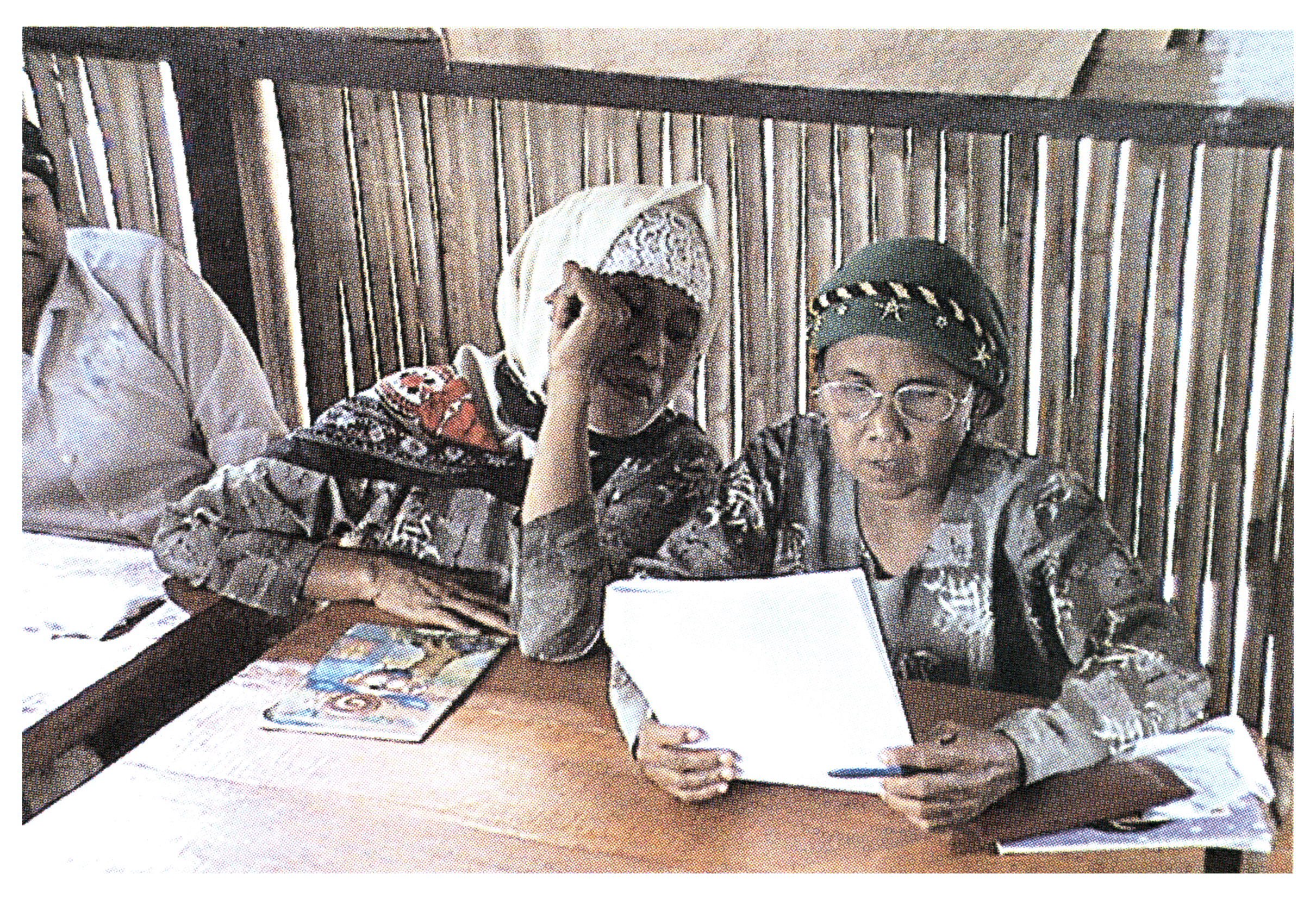 MENGAPA BUTA AKSARA 
SULIT  DITUNTASKAN?
Kemampuan APBN
(Jumlah WB)
I
Usia 7-12 th Tidak sekolah
(± 5%/th )
150.000 (2004)
  153.000 (2005)
  414.270 (2006)
1.210.000 (2007)
  Dsr= 866.690 (2008)
  Ljt= 58.330 (2008)
II

DO Pend. Keaksaraan  (± 10%)
Proyeksi jumlah penduduk buta aksara usia 15 tahun ke atas 
(PNFI, 2010):
8.300.736 orang (4,79%)
L= 2.988.268 orang (3,47%)
P= 5.312.468 orang (6,11%)
III

DO SD Kelas (1-3):
334.000/th
IV
Buta aksara kembali
KEBIJAKAN UMUM
1.  Menurunkan angka BA hingga tersisa (paling banyak) 5% pada akhir tahun 2009 sesuai dengan amanat RPJM 2004-2009, Inpres Nomor 5 Tahun 2006, dan Renstra Depdiknas 2005-2009
2.  Menurunkan angka disparitas gender buta aksara menjadi paling tinggi 3,65% pada akhir tahun 2009
3.  Bertujuan untuk mewujudkan masyarakat bebas buta aksara yang produktif dan sejahtera
KEBIJAKAN KHUSUS(Reaching the Unreached)
1. Penggunaan bahasa Ibu sebagai bahasa pengantar pembelajaran
2. Pemberantasan buta aksara di daerah transmigrasi
3. Pemberantasan buta aksara di daerah pesisir
4. Pemberantasan buta aksara di daerah hutan
5. Pemberantasan buta aksara daerah kepulauan
6. Pemberantasan buta aksara di daerah perbatasan
7. Pemberantasan buta aksara bagi komunitas adat terpencil (KAT)
8. Pemberantasan buta aksara bagi santri pesantren tradisional
9. Pemberantasan buta aksara bagi masyarakat perkotaan yang belum terlayani
Pendidikan Keaksaraan yang Bermutu dan Akuntabel
STANDAR 
KOMPETENSI 
KEAKSARAAN
STANDAR 
PROSES
STANDAR 
PENILAIAN HASIL 
BELAJAR
HASIL BELAJAR:
SUKMA I
SUKMA II
SUKMA III
PROSES PENILAIAN
HASIL BELAJAR
WB MELEK AKSARA 
FUNGSIONAL
16
STRATEGI GNPBA
Kerjasama pembiayaan 
    (Cost Sharing)
Kerjasama dengan Pemda Kab/ Kota
2. Blokgrant untuk Kab/ Kota
3. Blokgrant untuk Kecamatan
4. Blockgrant untuk Desa
1. SKB 
2. PKBM  
3. kelompok Belajar lain
Melalui UPT PLS
Gerakan Nasional
PBA
KOWANI, PKK, Muslimat NU, Aisyiah, dan Org Lain (Al Khairat, Nadhatul Waton, dsb)
2.  PT (UT, UGM, UNY, PT lainnya)
Kerjasama dg PT,
Org. Kemasy. dan 
Keagamaan
Prioritas di 9 provinsi terpadat
BA
Jatim, Jateng,  Jabar, Sulsel, Kalbar,    NTB, NTT, Banten, Papua
17
STRATEGI GNPBA
1. Tuntas dalam satu  kecamatan, baru pindah ke kec. lain
Sistem Blok
2. Tuntas dalam satu kabupaten 
     baru pindah ke kabupaten 
     lain
Cost Sharing dg Pemda tk I & II
Dg Organisasi penyelenggara
Sumber lainnya
Mengerahkan seluruh komponen Bangsa
Gerakan Nasional
Percepatan PBA
Pendanaan
SKK ( Standar Kompetensi Keaksaraan)
SPHB (Standar Penilaian Hasil Belajar)
Peningkatan Mutu
18
Kebijakan Penuntasan Buta Aksara
Pemberantasan Buta Aksata sebagai Gerakan Nasional 
Pelaksanaan GNPPBA  melibatkan:  
Perguruan Tinggi
Organisasi Kemasyarakatan
Organisasi  Perempuan
UPT (BPPLSP,BPKB,SKB, PKBM)
Pemerintah Daerah (Provinsi, Kabupaten, Kota)
Organisasi Keagamaan  Ponpes
Organisasi Kepemudaan
Organisasi Profesi

Pendidikan  Keaksaraan  Terintegrasi dengan Life Skill  dan TBM
Pembelajaran dan Evaluasi sesuai dengan SKK dan yang berhasil memperoleh SUKMA
Penuntasan melalui Penahapan 
Penuntasan dengan Sistem Prioritas Daerah
STRATEGI PERCEPATAN PEMBERANTASAN BUTA AKSARA (1)
PENDATAAN
Kerjasama dengan BPS dan Pusat Data Balitbang Diknas, dalam meng-update data Buta Aksara 
Pendataan berdasarkan nama dan alamat penduduk buta aksara tingkat kabupaten/kota, dan provinsi. Prioritas di 10 provinsi terpadat Buta Aksaranya
Menyusun Peta Buta Aksara Provinsi, Kab/Kota dan Kecamatan.
STRATEGI PERCEPATAN PEMBERANTASAN BUTA AKSARA (2)
SOSIALISASI
Melaksanakan Temu Nasional, Regional,  Provinsi dalam rangka Pemberantasan Buta Aksara 
Road show ke instansi terkait di tingkat pusat, provinsi dan kabupaten/kota
Melaksanakan Talk show, spot program, iklan layanan keaksaraan melalui media TV, RRI, dan radio swasta
Promosi melalui mass media, poster, buletin, leaflet, booklet tentang pemberantasan buta aksara
Sosialisasi ke berbagai PT, Ormas, LSM, dan lembaga lain yang memunyai  potensi melakukan PBA
STRATEGI PERCEPATAN PEMBERANTASAN BUTA AKSARA(3)
IMPLEMENTASI
Pemberantasan buta aksara dengan sistem block (dimulai dari kabupaten yang buta aksaranya paling banyak ke kabupaten yang kurang jumlah buta aksaranya secara bertahap)
Pendanaan pemberantasan buta aksara dengan sistem Blockgrant 
Pelatihan Master Trainer  dan Tutor Keaksaraan
Peningkatkan jumlah sasaran melek aksara melalui APBN dan APBD 
Pengembangan Model pembelajaran yang berbasis pada Kebutuhan belajar warga belajar 
Kerjasama dengan berbagai lembaga dan organisasi, PT, Pemda dalam melaksanakan PBA
STRATEGI PERCEPATAN PEMBERANTASAN BUTA AKSARA(4)
SISTEM PENDUKUNG
Penerbitan acuan pembelajaran KF
Menetapkan Standar Kompetensi Keaksaraan (SKK)   dan standar penilaian
Capacity building (memberdayakan lembaga kemasyarakatan)
Pengembangan sistem informasi  (WEB) Pemberantasan buta aksara
Penyusunan Acuan/pedoman, Bahan Ajar dan sarana pendukung untuk Pendidikan Keaksaraan
STRATEGI PERCEPATAN PEMBERANTASAN BUTA AKSARA(5)
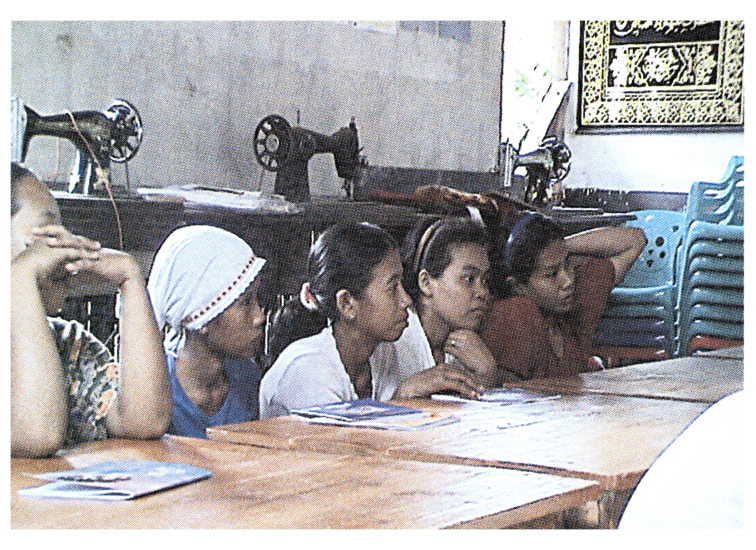 MONITORING DAN EVALUASI
Monitoring oleh pusat, provinsi dan kab/kota di SEPULUH provinsi/kabupaten prioritas. 
Implementasi sistem pengendalian dan  peningkatan mutu terpadu pendidikan keaksaraan.
Pelaksanaan penilaian hasil belajar Pendidikan Keaksaraan dan pemberian SUKMA.
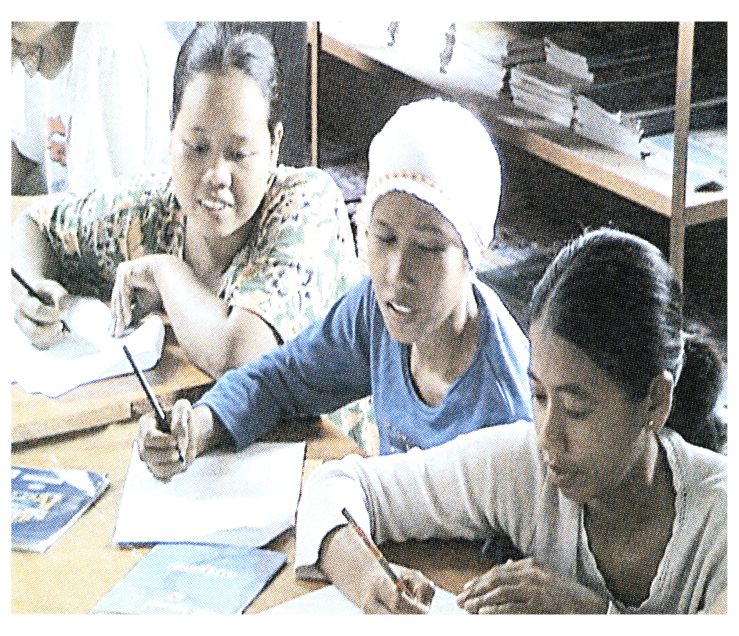 STRATEGI PEMBERANTASAN DAN PEMBINAAN BUTA AKSARA
PELESTARIAN
PEMBINAAN
KEGIATAN:
KEGIATAN:
PEMBERANTASAN
LIFE SKILL
KBU
KEGIATAN:
KF
3 BULAN (SUKMA III)
4 BULAN (SUKMA II)
6 BULAN (SUKMA I)
Basic       literacy
Functional Literacy
Advance   Literacy
Catatan :  	peningkatan yang berkelanjutan
                 SUKMA  = Surat Keterangan Melek Aksara
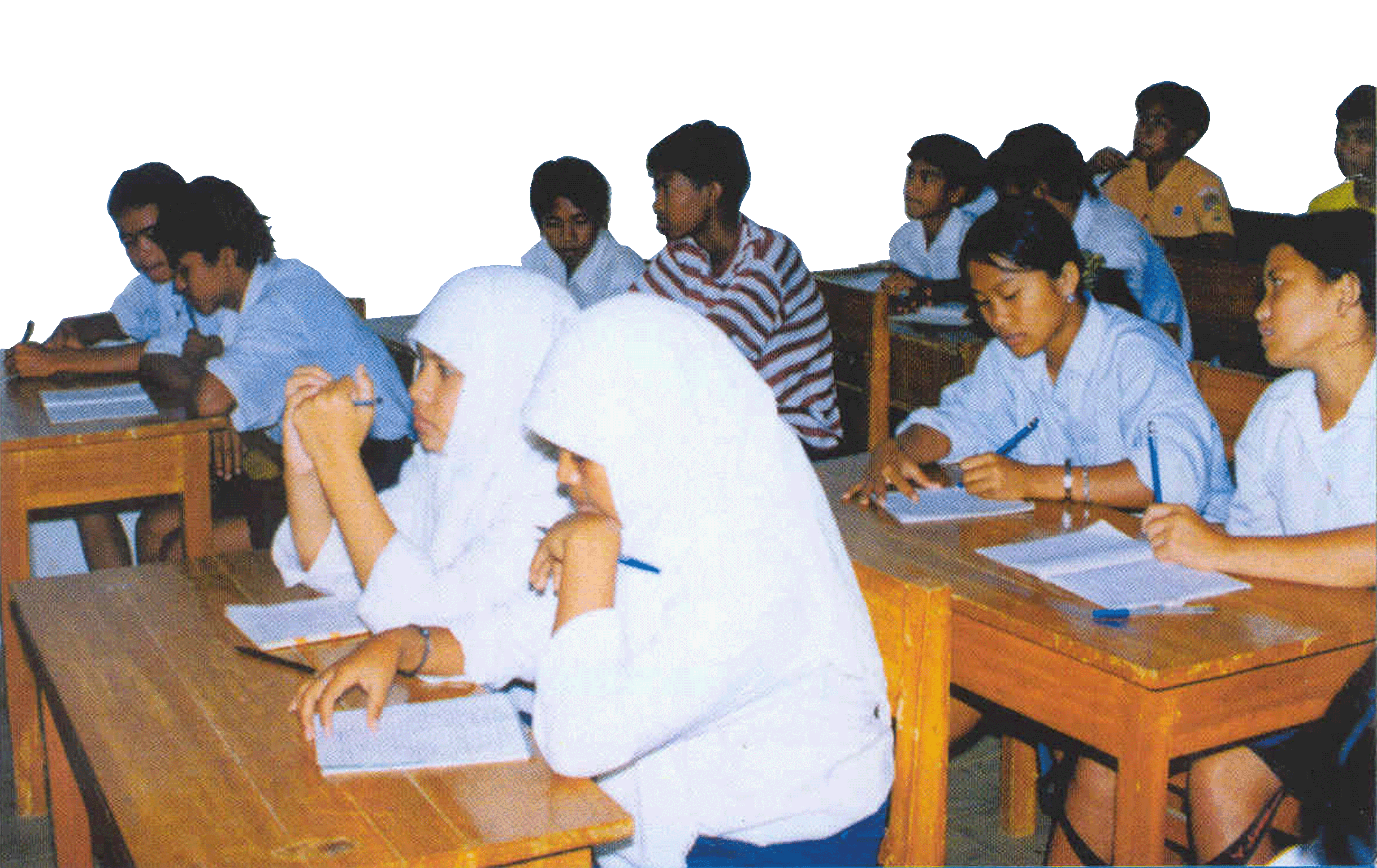 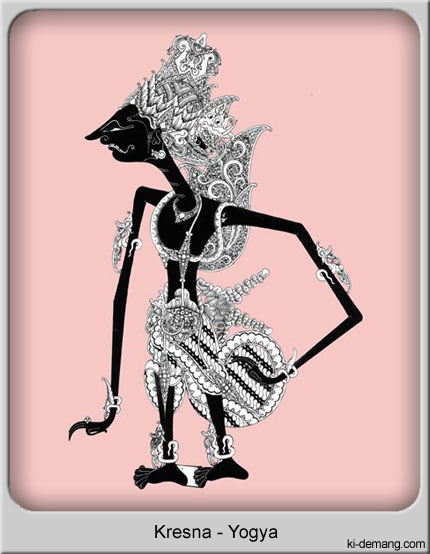 TERIMA KASIH
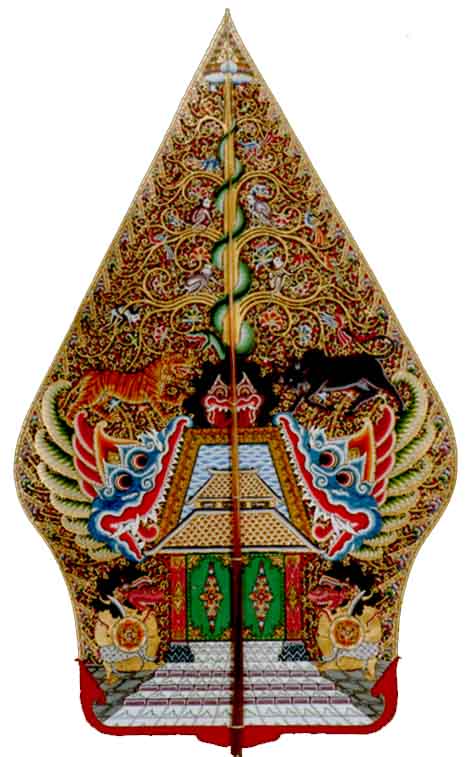 Selamat Berjuang
Semoga Tuhan Meridhoi